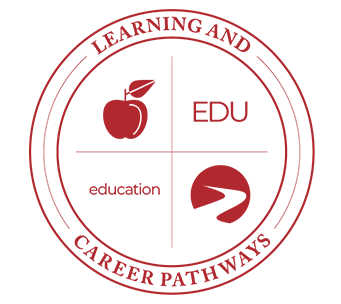 Agriculture, Nutrition, and Culinary Arts (ANCa) Pathway
JEFF LA FORCE, TORI FURMAN, LAURA MILLER & JESSICA WOJTYSIAK
COLLEGE COUNCIL
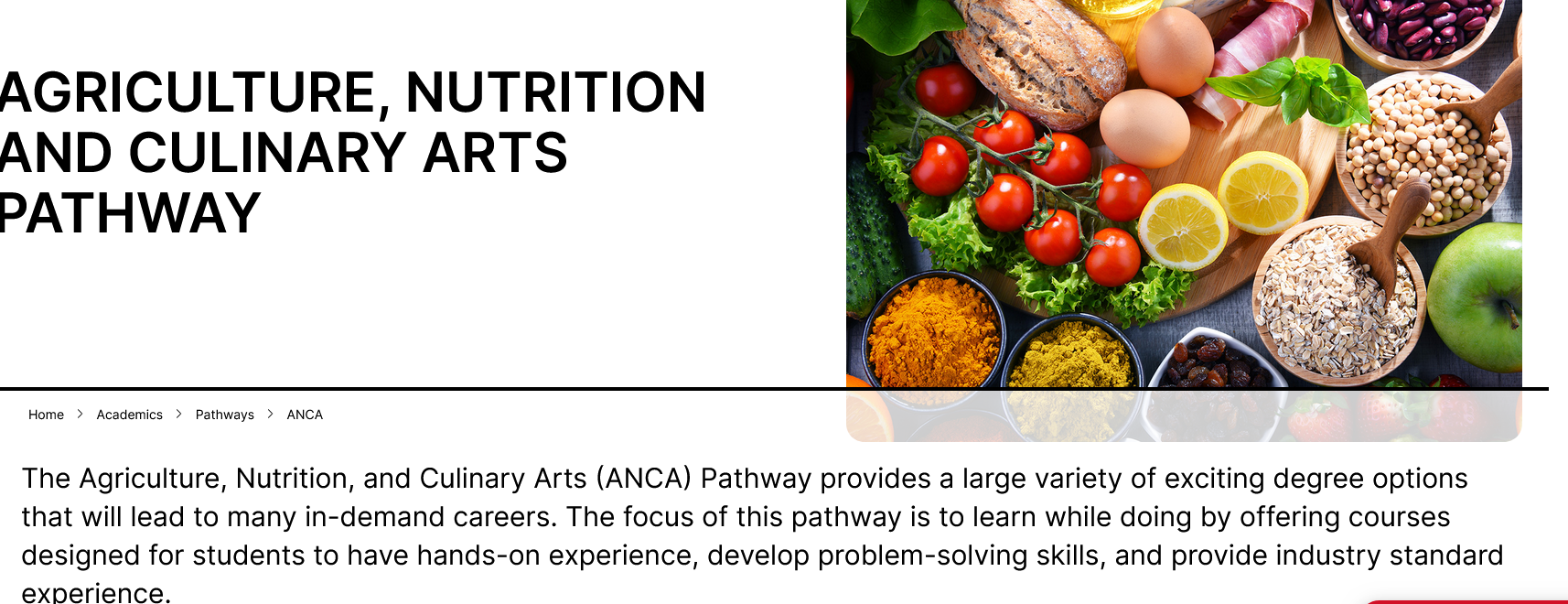 ANCA Pathway Background
CERTIFICATES
Agriculture Business Management (COA)
Animal Science (COA)
Culinary Arts (COA)
Diesel Engine Systems (CC NC)
Dietetic Services Supervisor Program (COA)
Edible Education Garden (CC NC)
Environmental Horticulture (COA)
Environmental Resource Management (COA
Equipment Technician Level 1 (CC NC)
Food Science & Technology (COA)
Forest Resource Management (COA)
Forestry (COA)
Heavy Equipment Technician (COA)
Kitchen Techniques for New Culinarians (CC)
Mobile Equipment Electrical Systems (CC NC)
Mobile Equipment Hydraulic Systems (CC NC)
Natural Resource Management (COA)
Pest Control Advisor Preparation (COA)
Plant Science (COA)
Registered Veterinary Technician (JSC)
School Food Service (CC NC)
ANCA Pathway Background
DEGREES
Agriculture - Animal Science (AST)
Agriculture - Business (AST)
Agriculture - Plant Science (AST)
Animal Science (AS)
Culinary Arts (AS)
Environmental Horticulture (AS)
Environmental Resource Management (AS)
Food Science and Technology (AS)
Food Service Management (AS)
Forest Resource Management (AS)
Forestry (AA & AS)
Hospitality Management (AS)
Mechanized Agriculture (AS)
Natural Resource Management (AS)
Plant Science (AS)
Nutrition (AST)
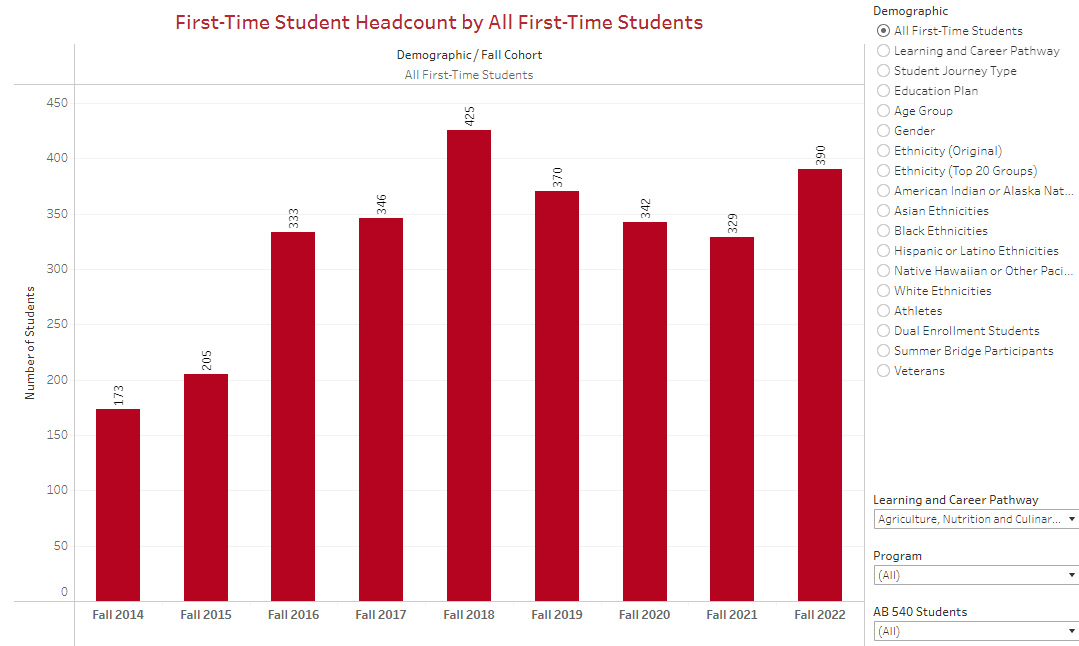 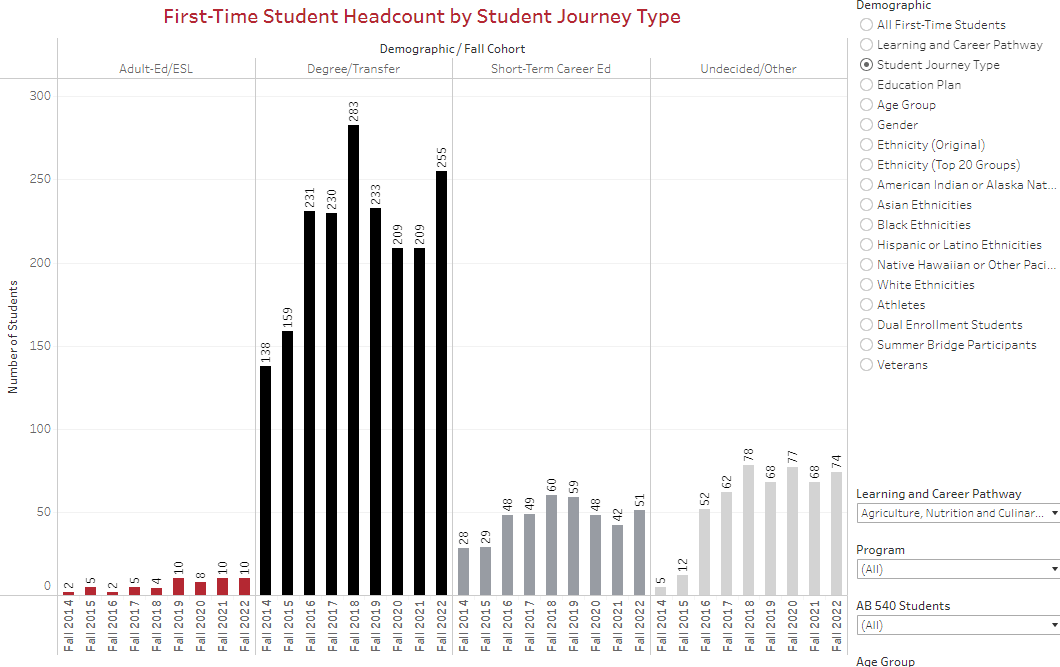 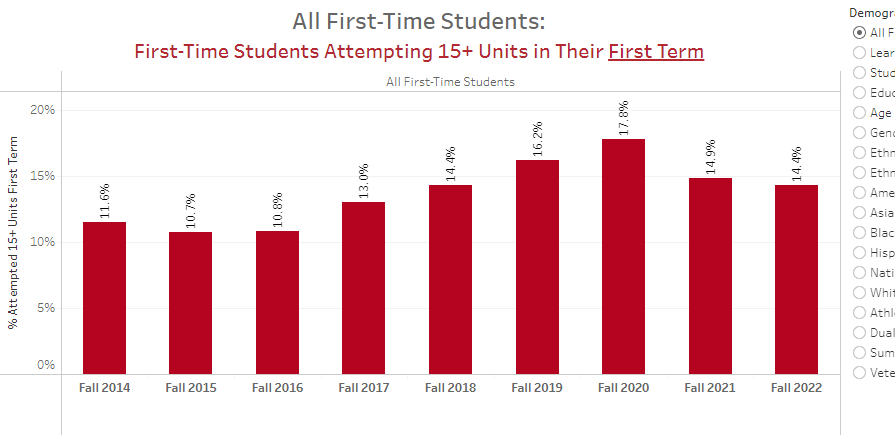 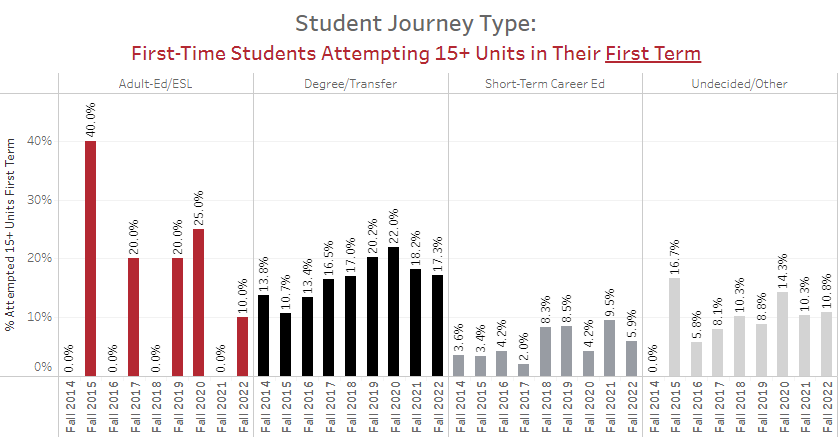 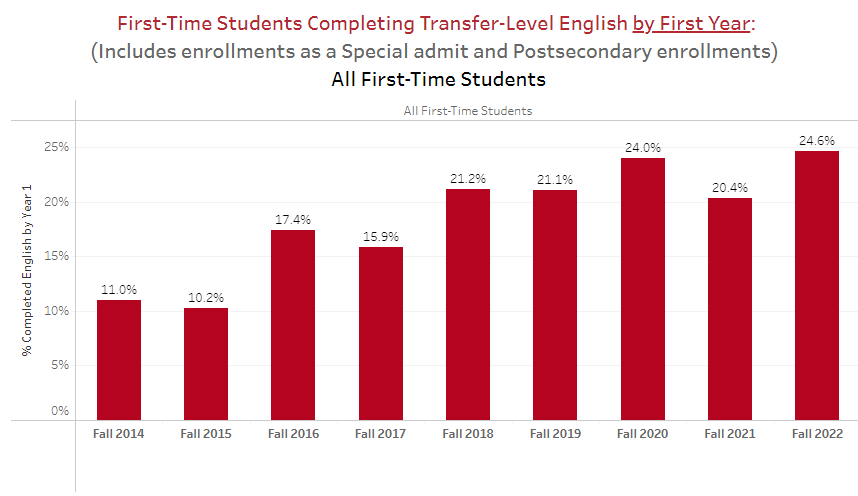 ISS Transfer English Achievement in Year 1: 17%

ANC Pathway Degree/Transfer Seekers: 24.6%
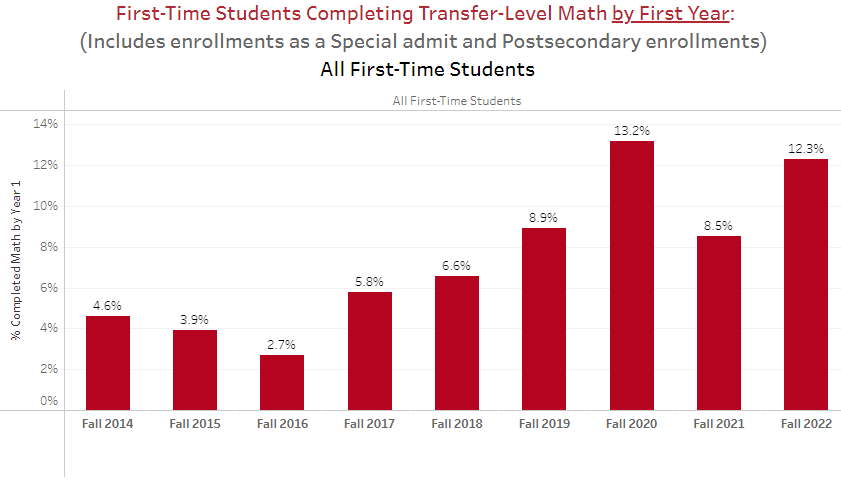 ISS Transfer Math Achievement in Year 1: 12%

EDUC Pathway Degree/Transfer Seekers: 12.3%
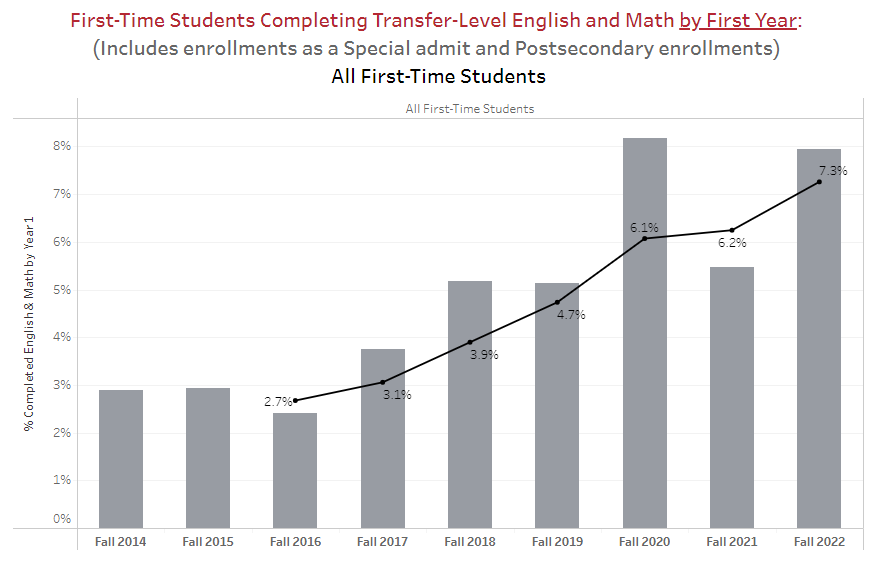 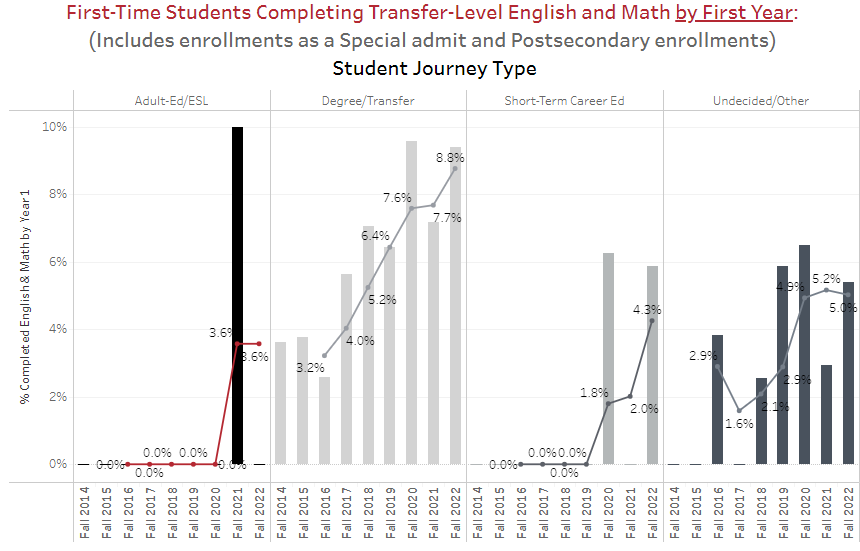 ISS Transfer English & Math Achievement in Year 1: 7%

ANC Pathway Degree/Transfer Seekers: 8.8%
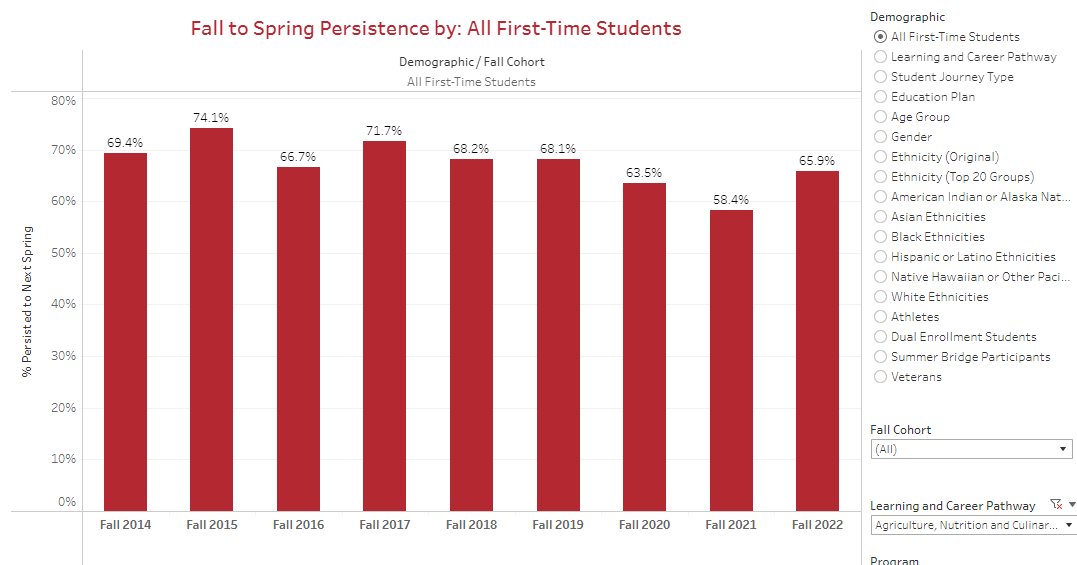 Culinary Careers in the Community
Success Story : Meet Amanda a former BC Culinary student
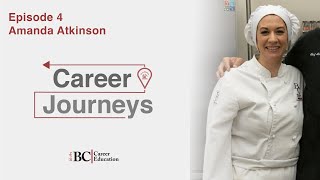 Growing the Culinary Pathway
Expansion of new space 
Proposed Demonstration classroom in FACE room 23
Possible Cafe style dining opportunity along Mt. Vernon
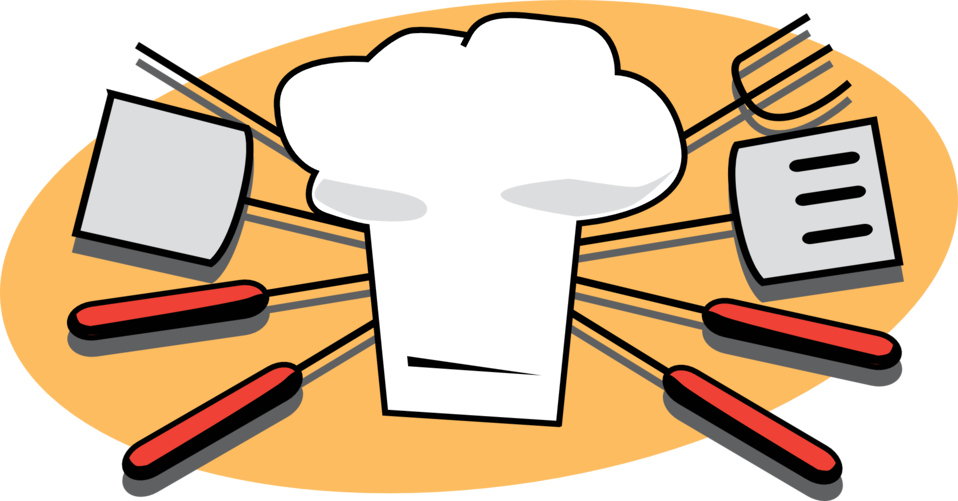 Nutrition AST and DSS Certificate
The Nutrition AST offers students the ability to stay in Kern County while completing their first 2 year requirement towards a Bachelors in Nutrition. 

Traditionally, Kern County has had a shortage of registered dietitians in the community. Providing this local degree option may help.
The Dietary Services Supervisor (DSS) Certificate is a State of California Department  of Health Services (DHS) certificate program that once completed, student can seek employment in healthcare foodservice operations.
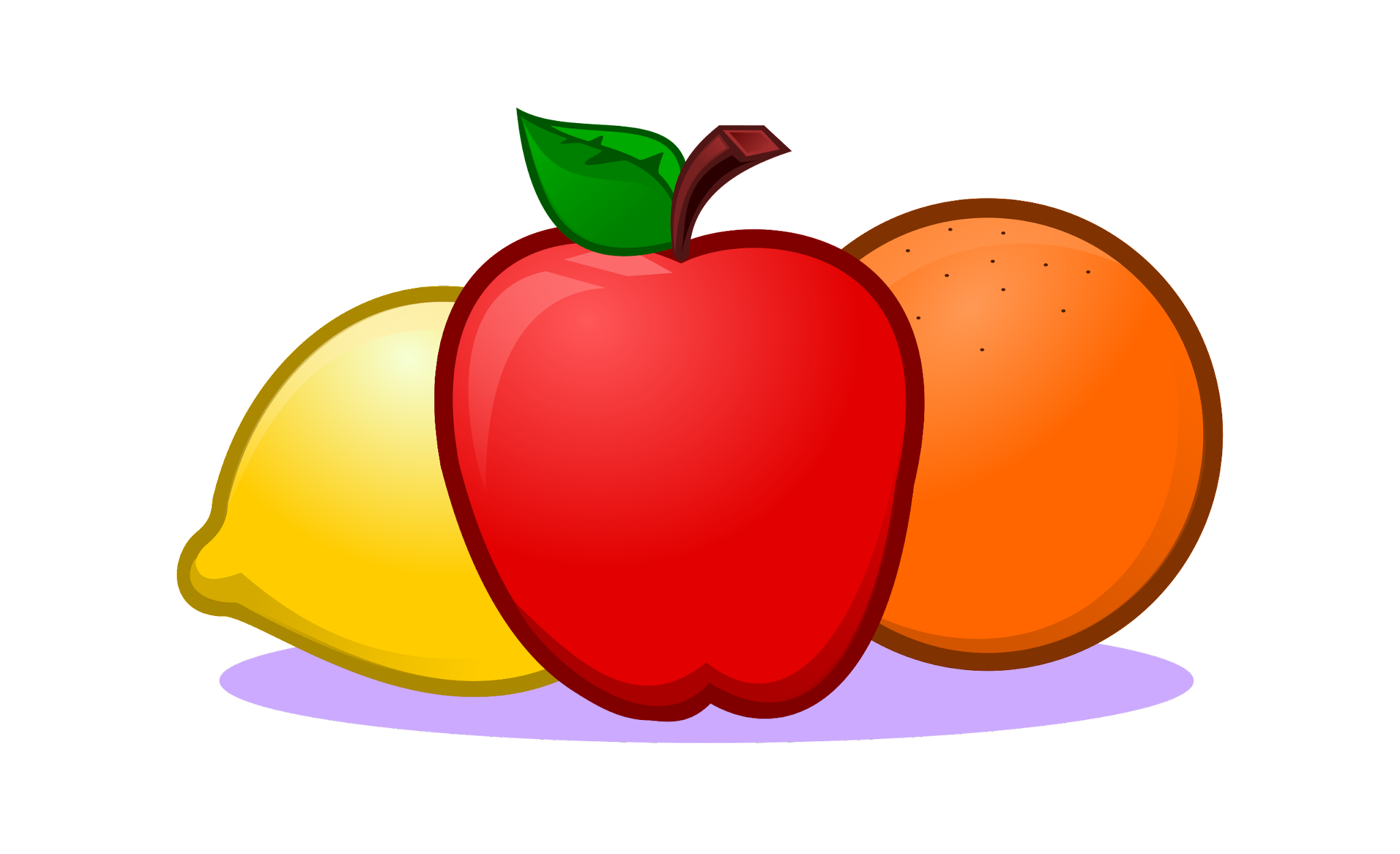 Agriculture
Agriculture supports our community by offering an array of 
degree and certificate options. 

Regenerative Farm Ribbon Cutting 11/14 (Delano)

Used to teach students about paper plot planting systems, 
commercial and home hydroponics, and traditional seasonal crops.

New Ag Building on BC Campus (groundbreaking 11/30)

Edible Garden / CDC students field trip 

BC Rodeo Team hosted the 1st Rodeo 11/11

BC Ag Expo 10/20, over 270+ High School/Middle School students attended

Hosted multiple volunteer clean-up days in the garden with BC Ag Club
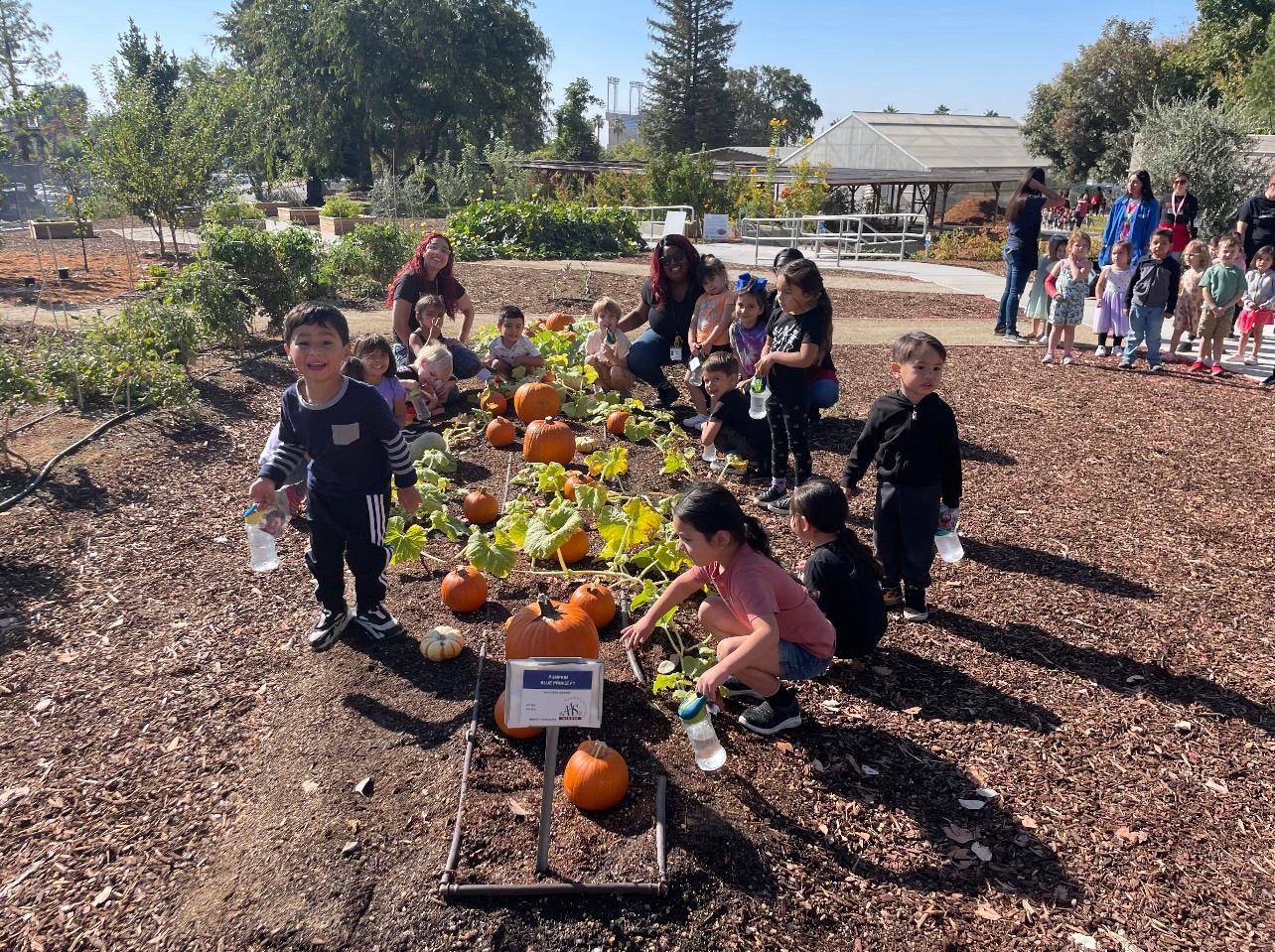 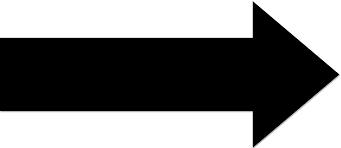 BC is Focused on the Health of Our Community
The ANCa pathway offers solutions to Kern County’s  food security rates
 Non credit courses in all 3 disciplines help educate the community 

Ornamental Horticulture
Nutrition Basics (coming soon)
Healthy Eating from the Garden (coming soon)
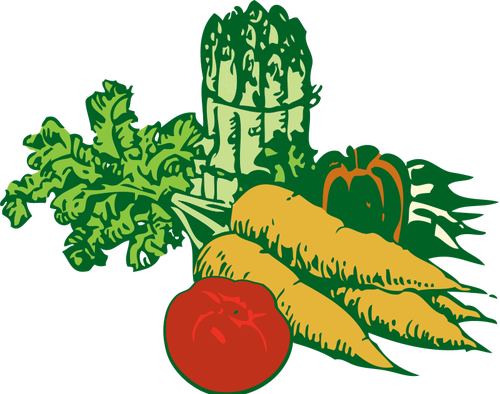 Staying Connected
Classroom Visits
How to navigate Starfish
Program Mapper
Staying on the path to completion
Math
English
Complete 15 units
Complete Financial Aid Application & Scholarships
Update Form Completion
Confirm Correct Major
Introduction of Job Development Specialist
Resume
Interview Skills
Searching / Applying for Jobs
 Ocelot Pathway Messaging
 Student Appointments Each Semester (Twice)
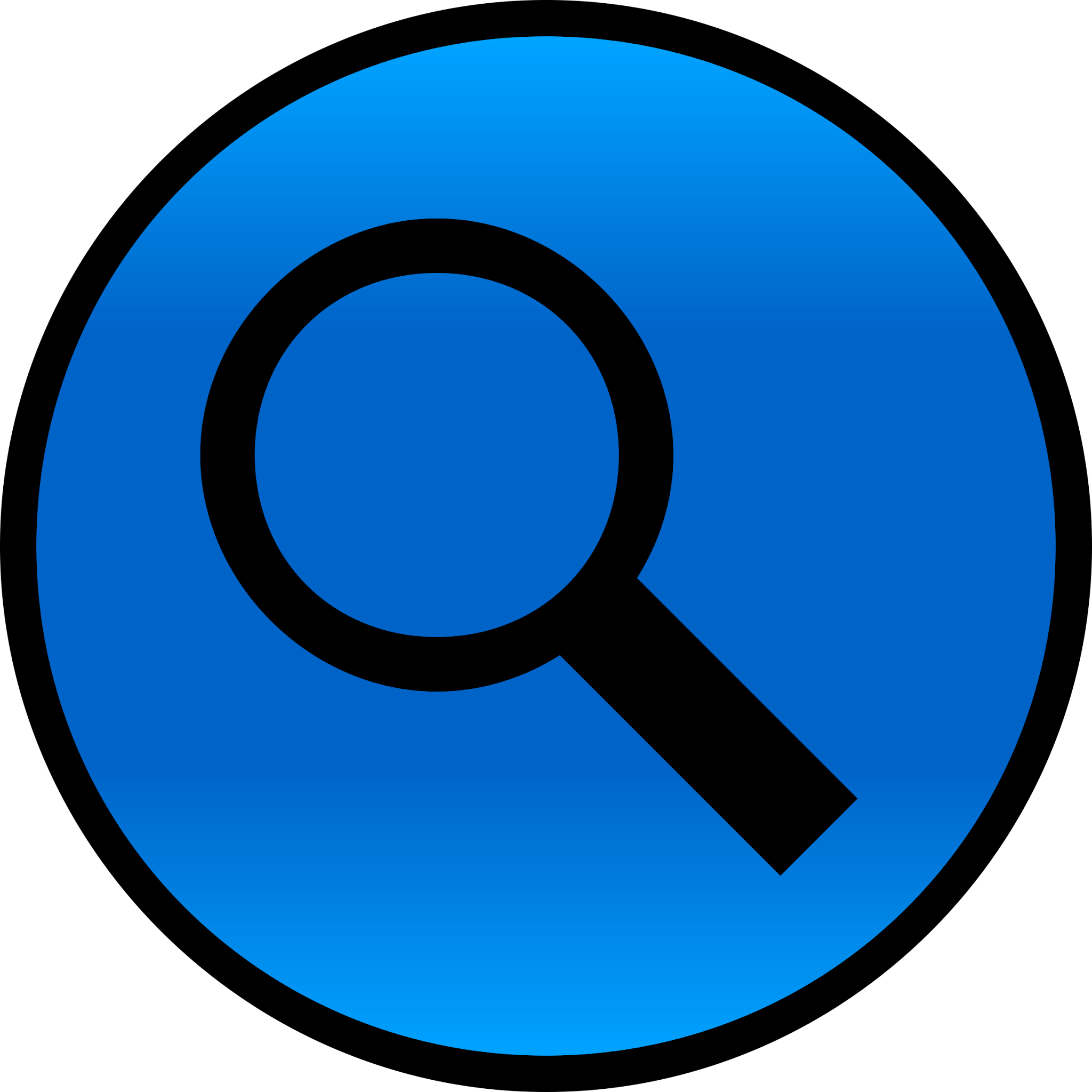 Major Verification Pilot Program
In order to accurately capture specific groups of students for various reasons, students must have a correct major in the system.  Reports of student majors is retrieved from Banner; if Banner is inaccurate then the reports are inaccurate.
Ocelot messaging
Without accurate majors, vital messages are not reaching all of our targeted students.
Tableau
Without accurate majors, the data being reviewed is not as accurate as it could be.
Counseling/Advising
Without accurate majors, students are not getting counseling/advisement from their specific pathway representatives, which can lead to misinformation or missing information specific to their path.  (i.e. CHEM B1A for Nutrition majors)
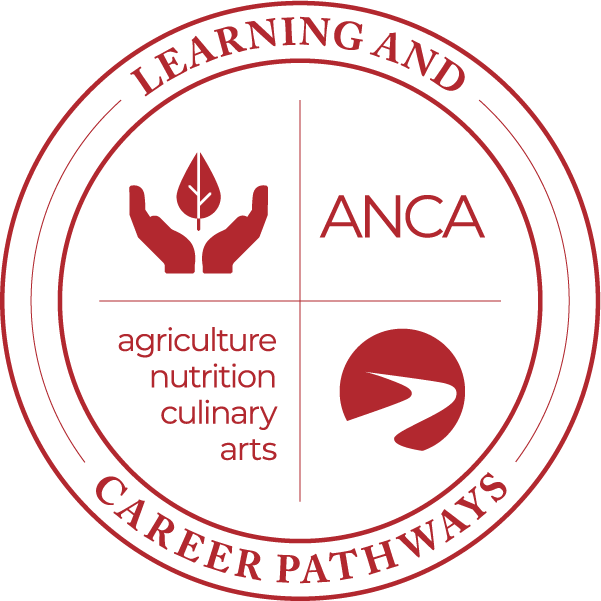 Any Questions?
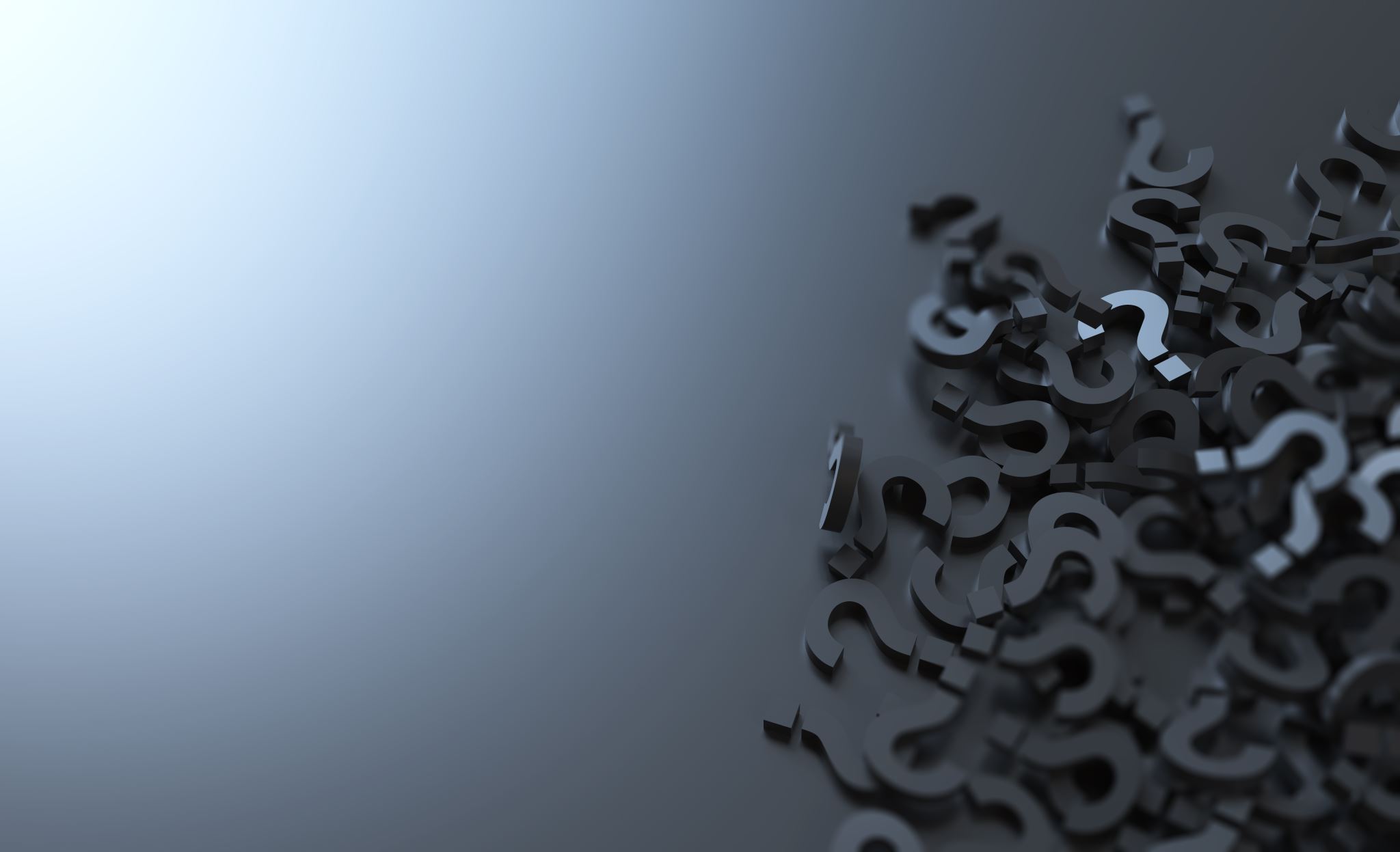 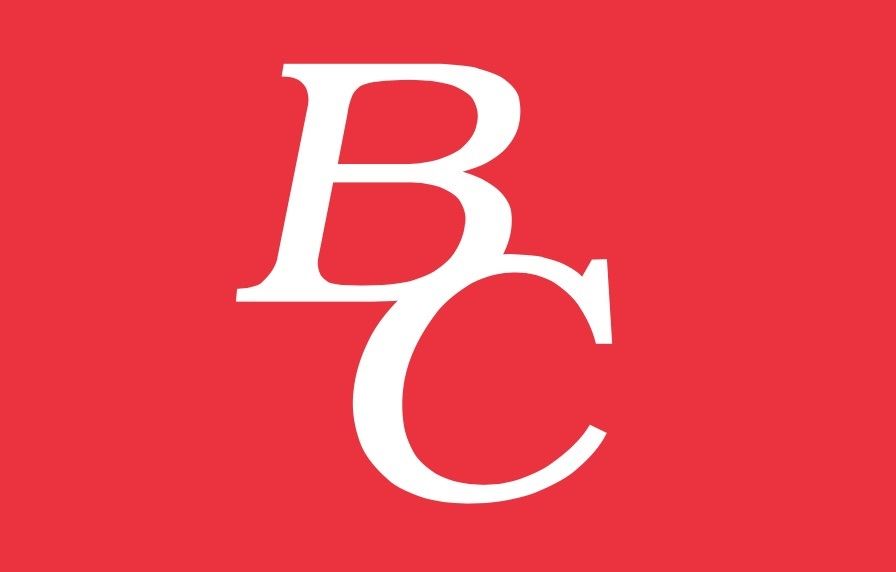